CHAPTER 1
Marketing: Creating and Capturing Customer Value
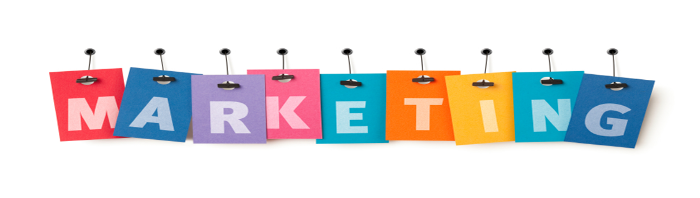 Objectives
Introducing Marketing
The Marketing Process
The Marketplace and it’s 5 core concepts
Customer Driven Marketing Strategy
Marketing Management Orientations
Customer Relationship Management
Conclusion
Marketing Defined
“The process by which companies create value for customers and build strong customer relationships in order to capture value from customers in return”  (Kotler and Armstrong, 2016)

Two Goals of Marketing
Attract new customers by promising superior value
To keep and grow current customers by delivering satisfaction
[Speaker Notes: 1867: Billboards/posters

1922: Radio advertising begins

1954: TV ads

1970: Telemarketing

1972: Magazines
1995: the Dot.com Bubble

1998: Blogging emerge

2003: Social Media Begins

2011 till Now: Smartphones and the impact of Social Media]
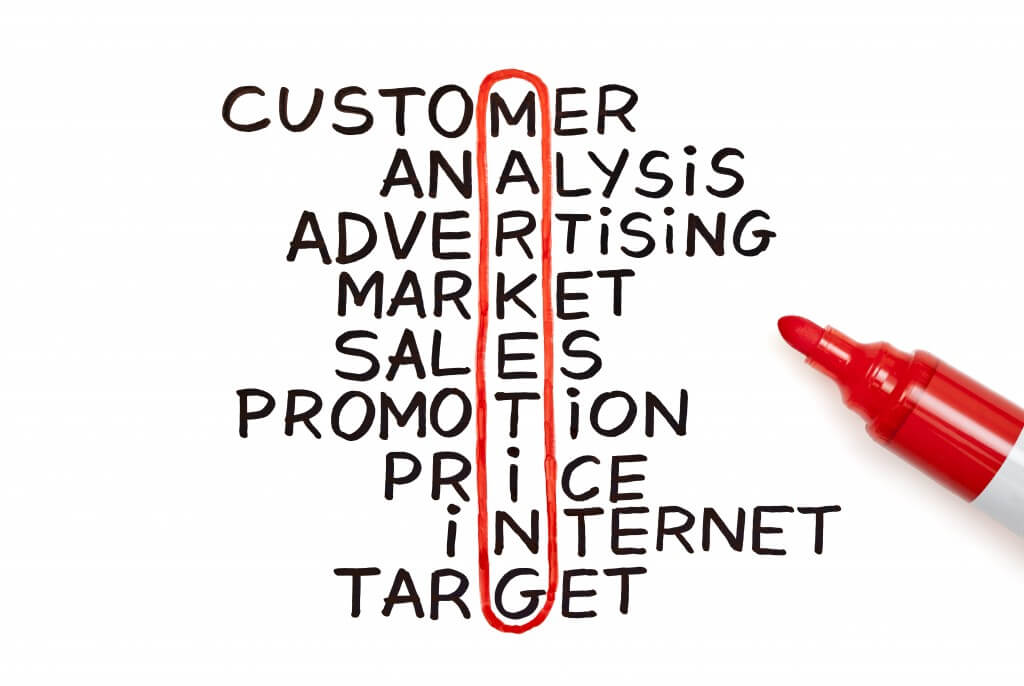 The marketing Process
Create Value for customers and build customer relationships
Capture value from customers in return
Fig : The Marketing Process: Creating and Capturing Customer Value
marketplace and customer needs
Needs, wants and demands
Exchange and relationships
Market Offerings
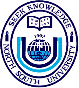 Markets
Value and Satisfaction
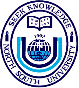 Marketplace and customer needs
Market offerings: Combination of product, services, information, experiences, persons, places, organizations, information and ideas

Value: Customer’s evaluation of the difference between all the benefit and all the cost of a marketing offering, relative to those of competitors.

Satisfaction: Extent to which a product's perceived performance matches a buyer’s expectation.

Exchange: The act of obtaining a desired object from someone, by offering something in return. Marketers want to grow desirable exchange relationships.

Markets: Set of actual and potential buyers of a products.
Marketplace and customer needscustomer NEEDS, WANTS AND DEMANDS
[Speaker Notes: – state of felt deprivation.
Wants- needs shaped by individual personality and culture
Demands- wants backed by buying power]
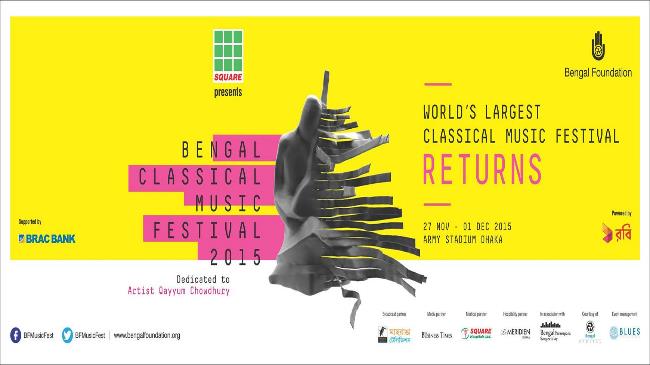 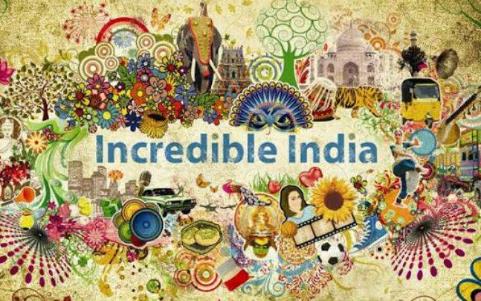 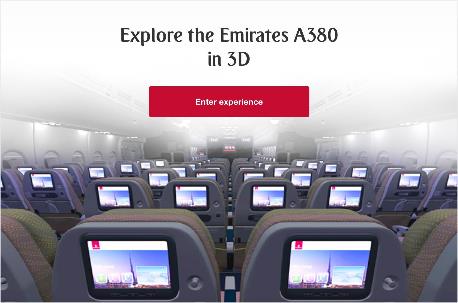 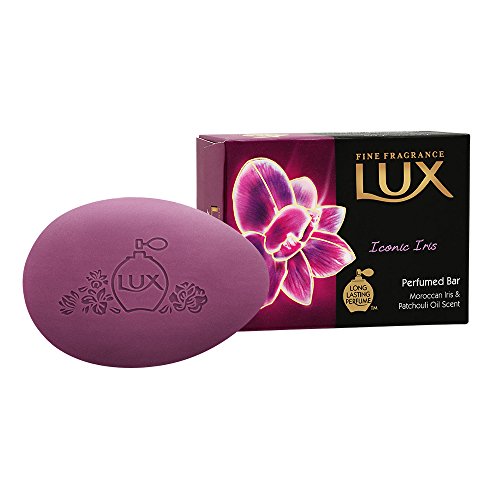 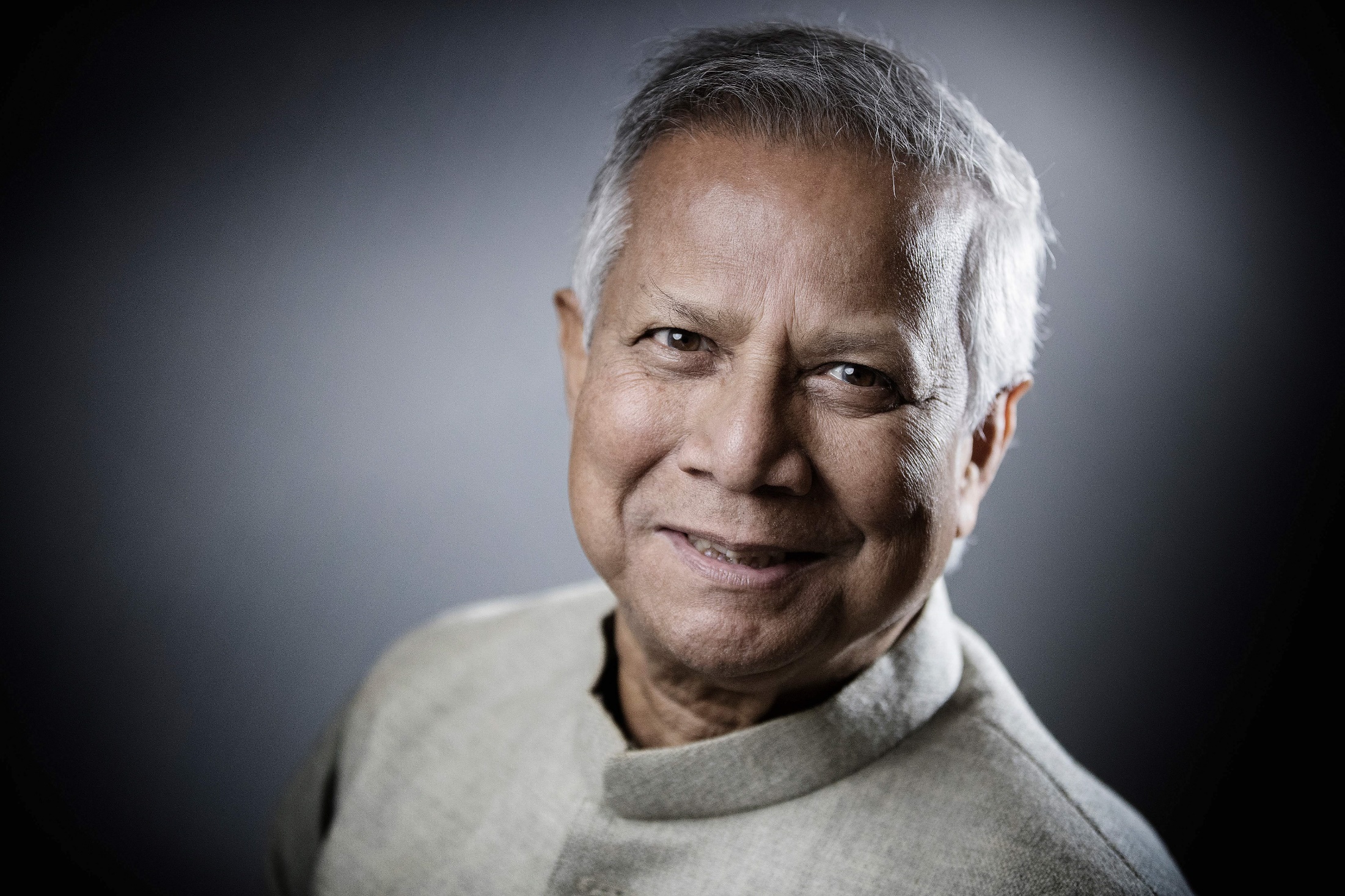 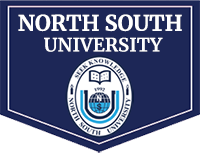 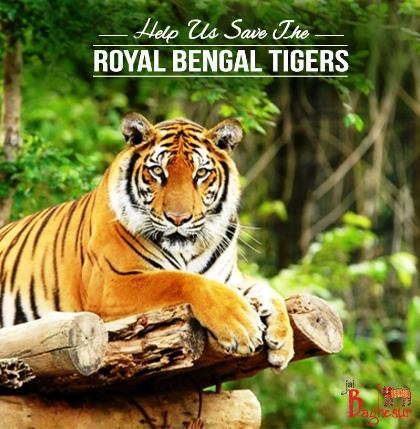 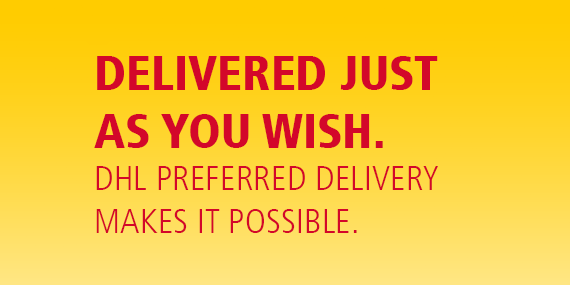 Understanding the Marketplace and customer needs
Marketing offers: 
Products
Services
Events
Experiences
Persons
Places
Ideas
Organizations
MARKETING MANAGEMENT ORIENTATIONS
Marketing Orientations
1. Consumers will favor products that are available and highly affordable.
5. Consider company’s requirements, consumers’ wants and long run interests, and society’s long run interests.
2. Consumers will favor products that offer most in quality, performance and innovative features.
4. Know the needs and wants of target markets and deliver the desired satisfactions better than competitors.
3. Large scale selling and promotion effort is needed
Selling Concept &  Marketing Concept
Societal Marketing Concept
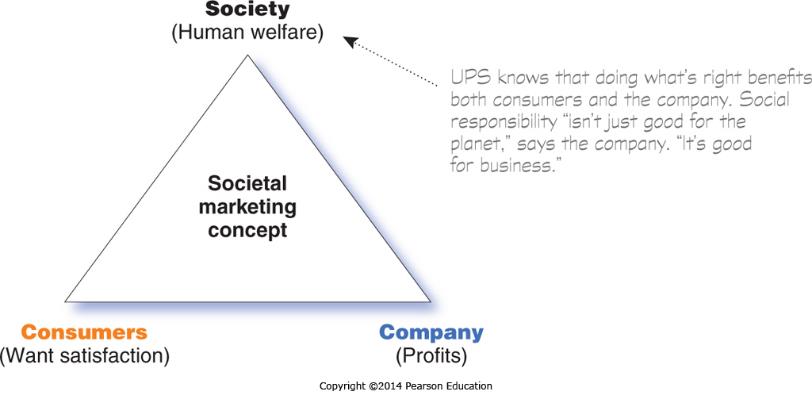 Marketing Myopia
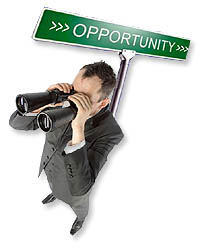 Customer Relationship  Management
-The overall process of maintaining profitable customer relationships by delivering superior customer value and satisfaction.
Relationship levels:
Full partnerships. Eg: Marie clarie working with Bata
Frequency marketing programs. Eg: loyalty stamp card
Club marketing programs. Eg: Apple local user groups
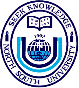 Customer Equity/Types of Customers
Butterflies 

(potentially profitable but not loyal)
True Friends 

  (both profitable and loyal)
High
Potential profitability
Barnacles 

(highly loyal and 
not very profitable)
Strangers

 (low potential 
profitability and little projected loyalty)
Low
Short term
Long term
Projected loyalty
Fig: Customer Relationship Group
[Speaker Notes: https://www.youtube.com/watch?v=2X8Bd3-G6IU]
The New Marketing Landscape
Globalization
Growth of Non Profit Marketing 
The Digital Landscape 
Call for Ethics and Social Responsibility
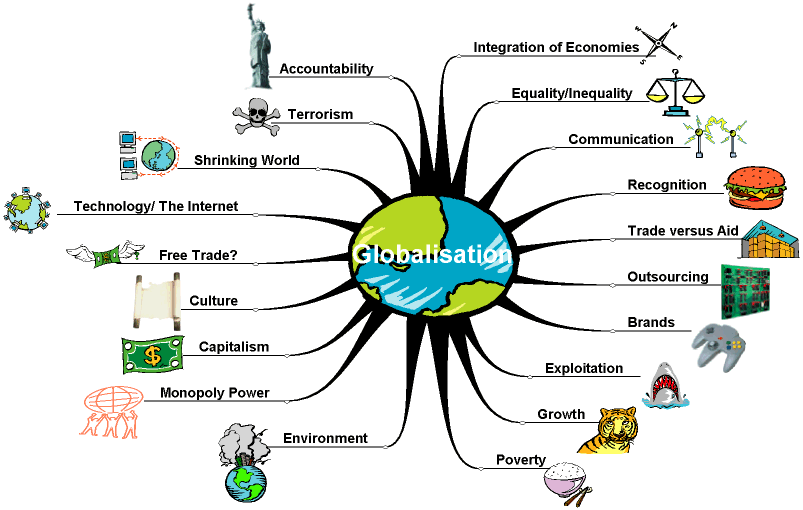 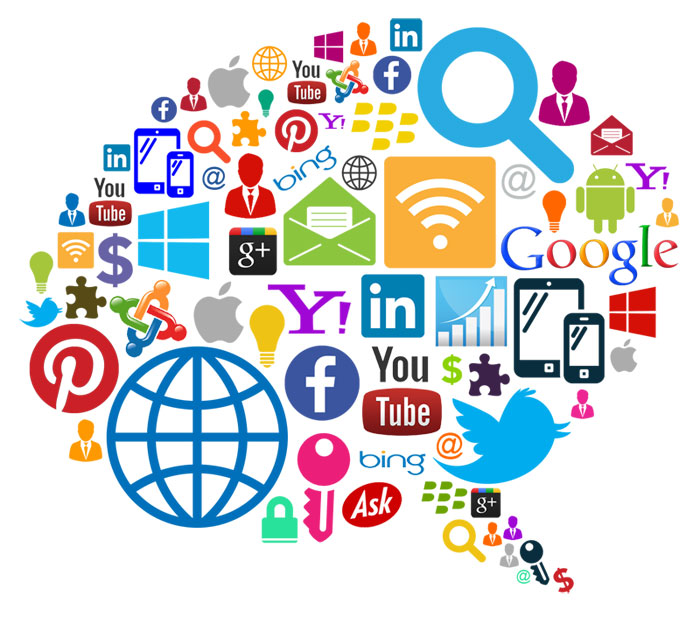 Nonprofit Marketing
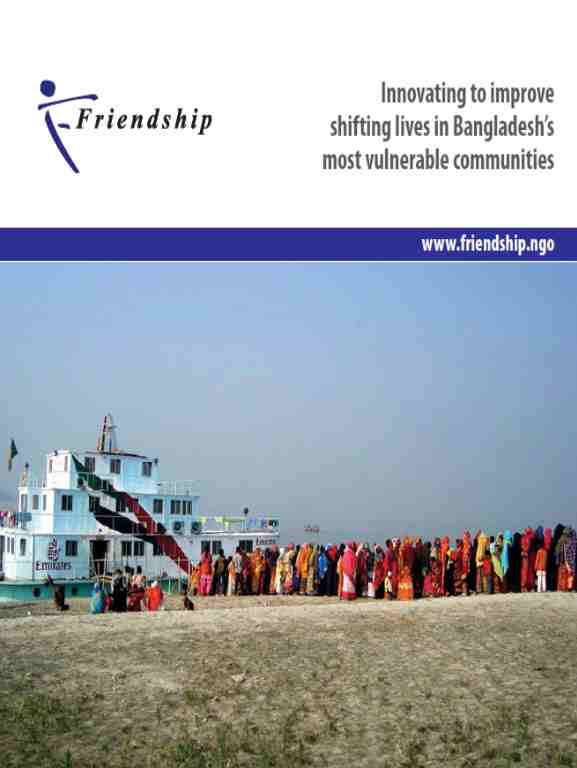 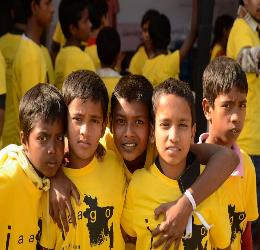 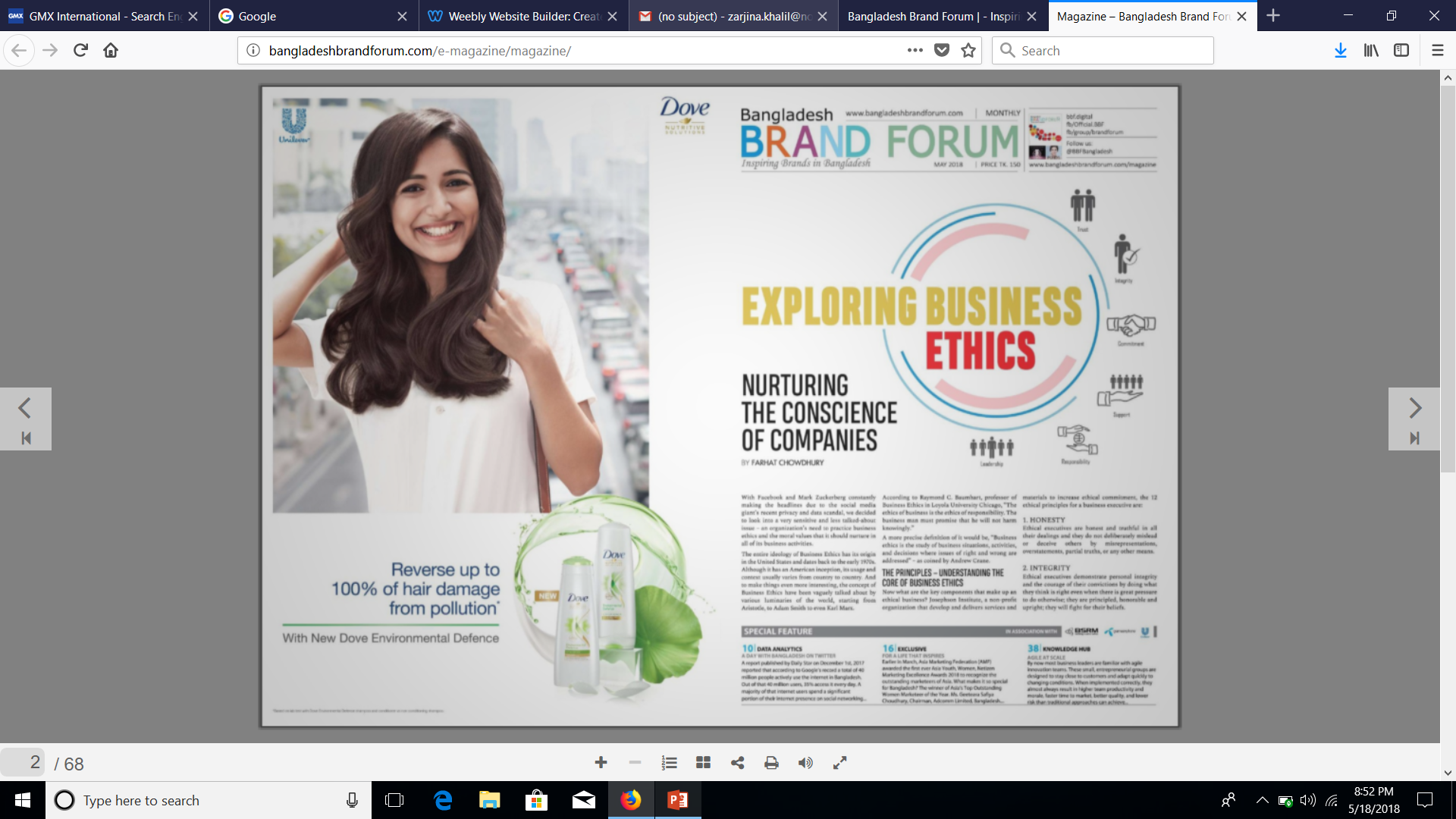